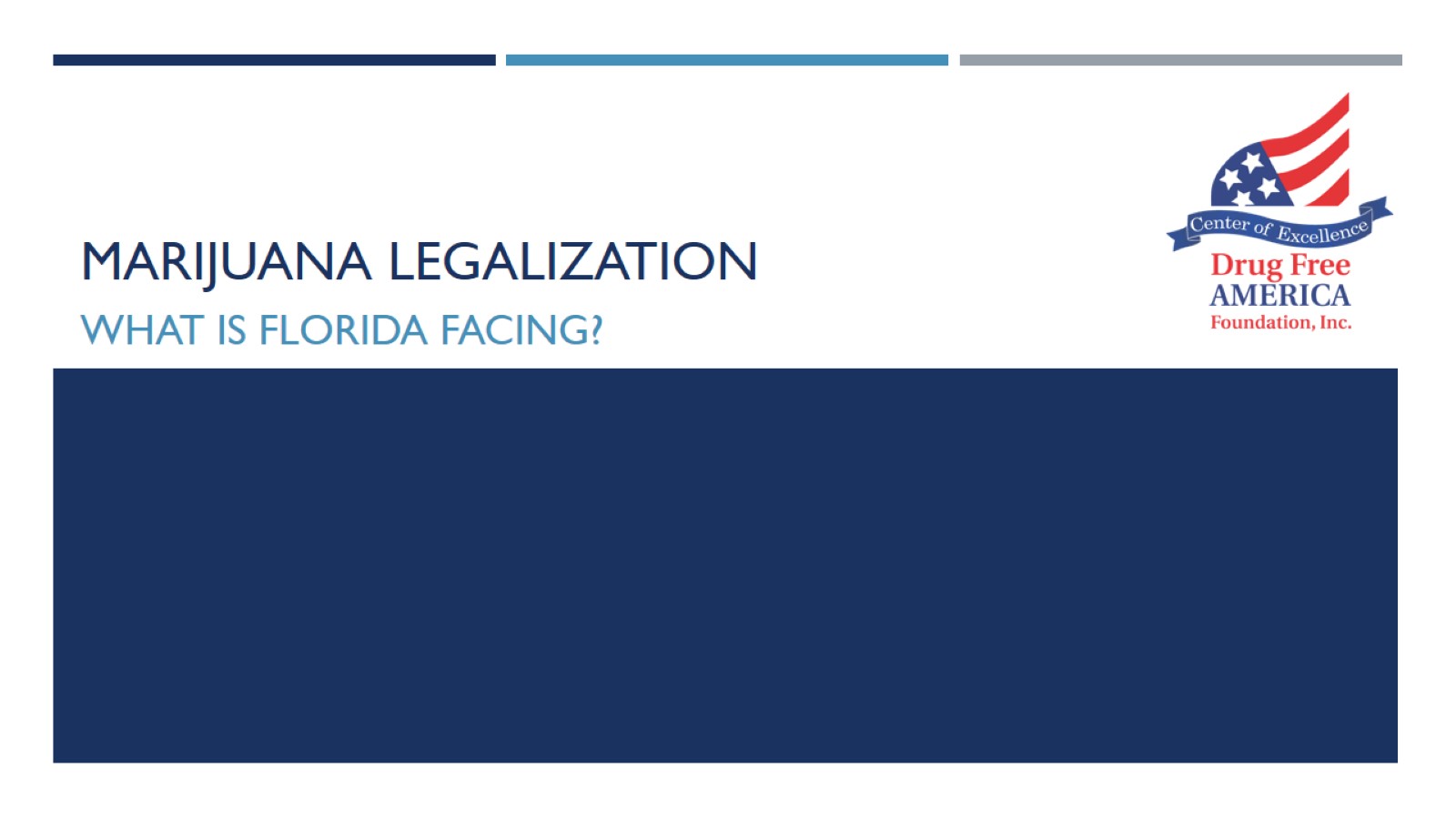 Marijuana Legalization
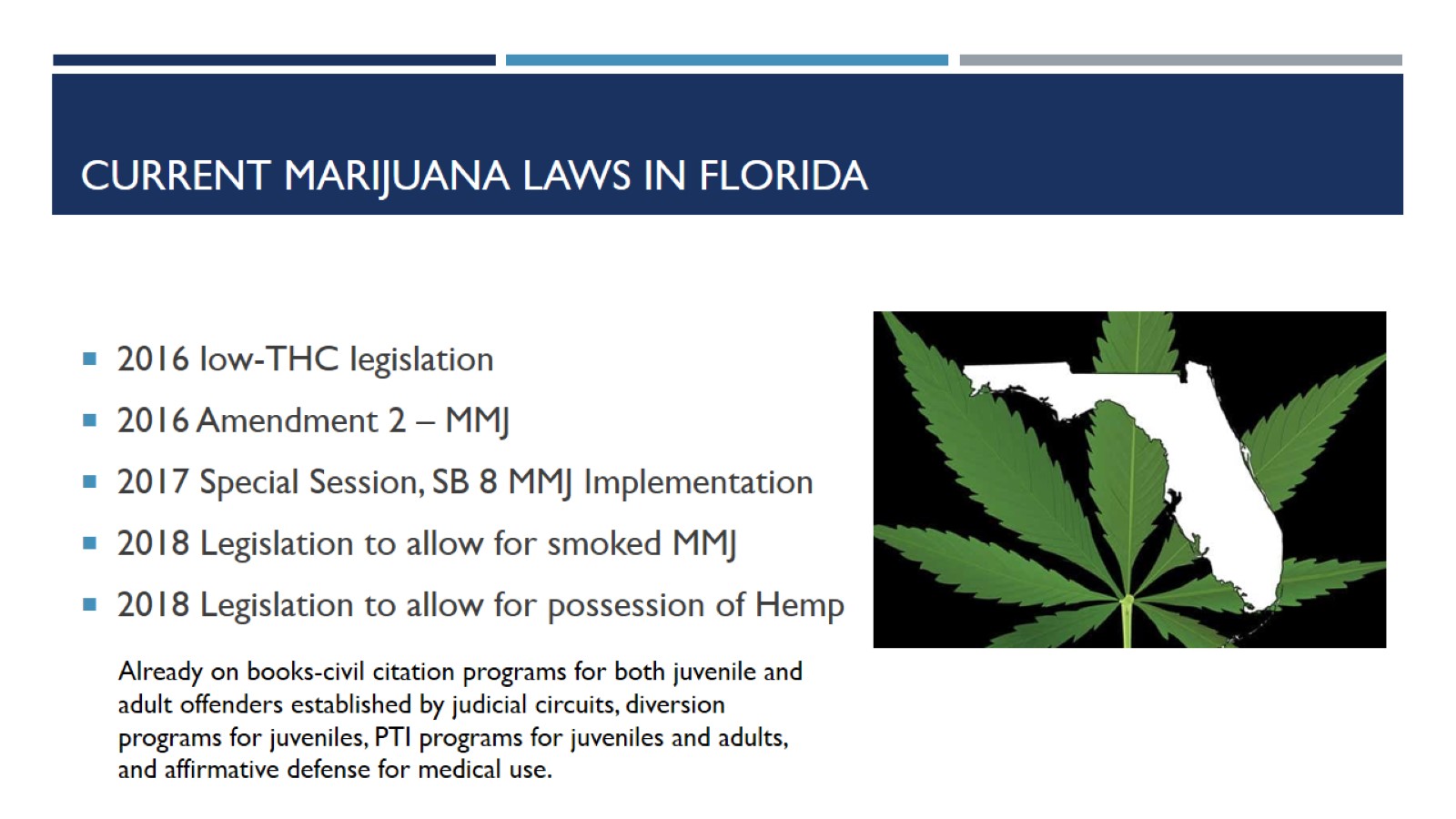 Current marijuana laws in Florida
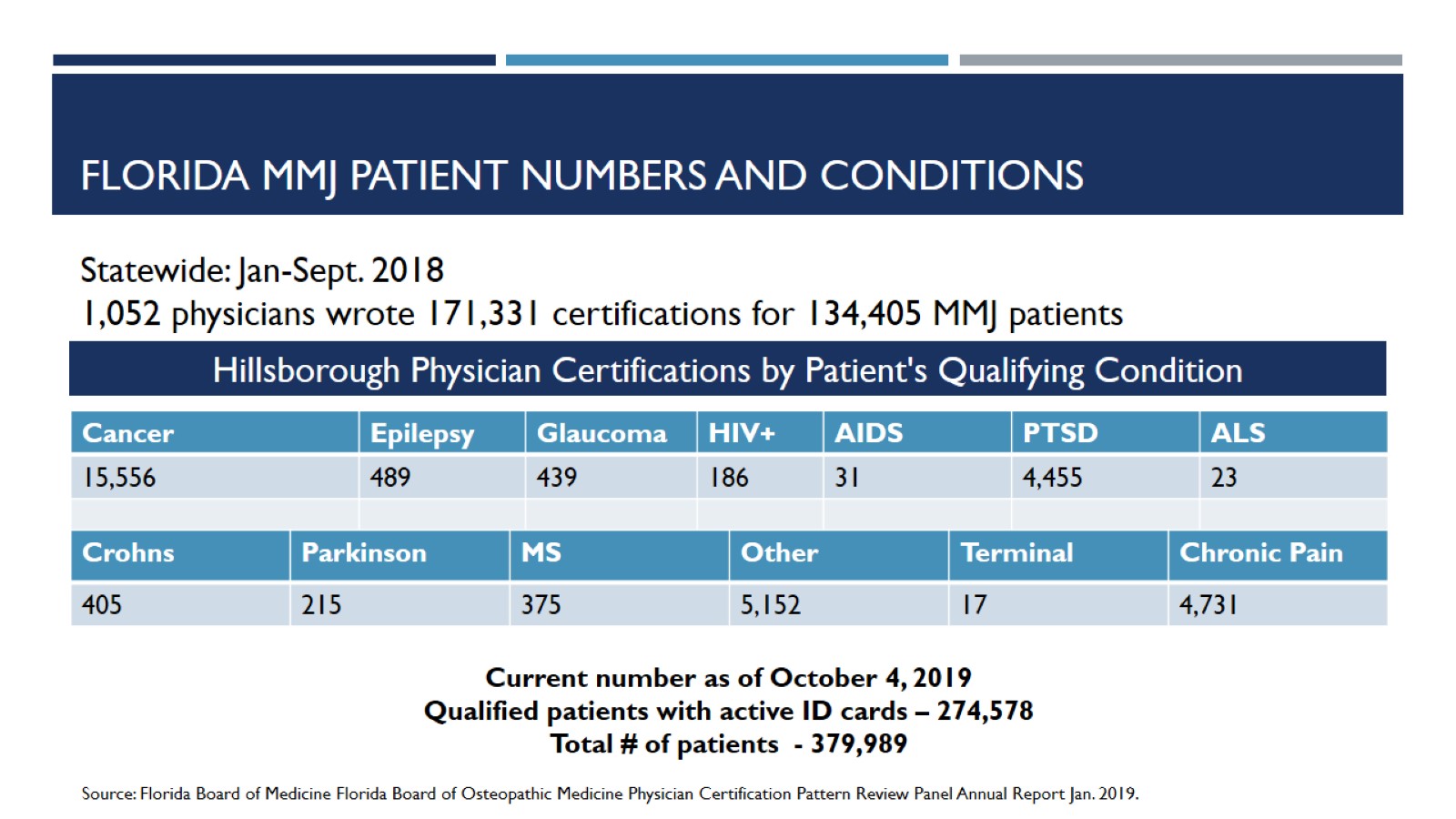 Florida MMJ Patient numbers and conditions
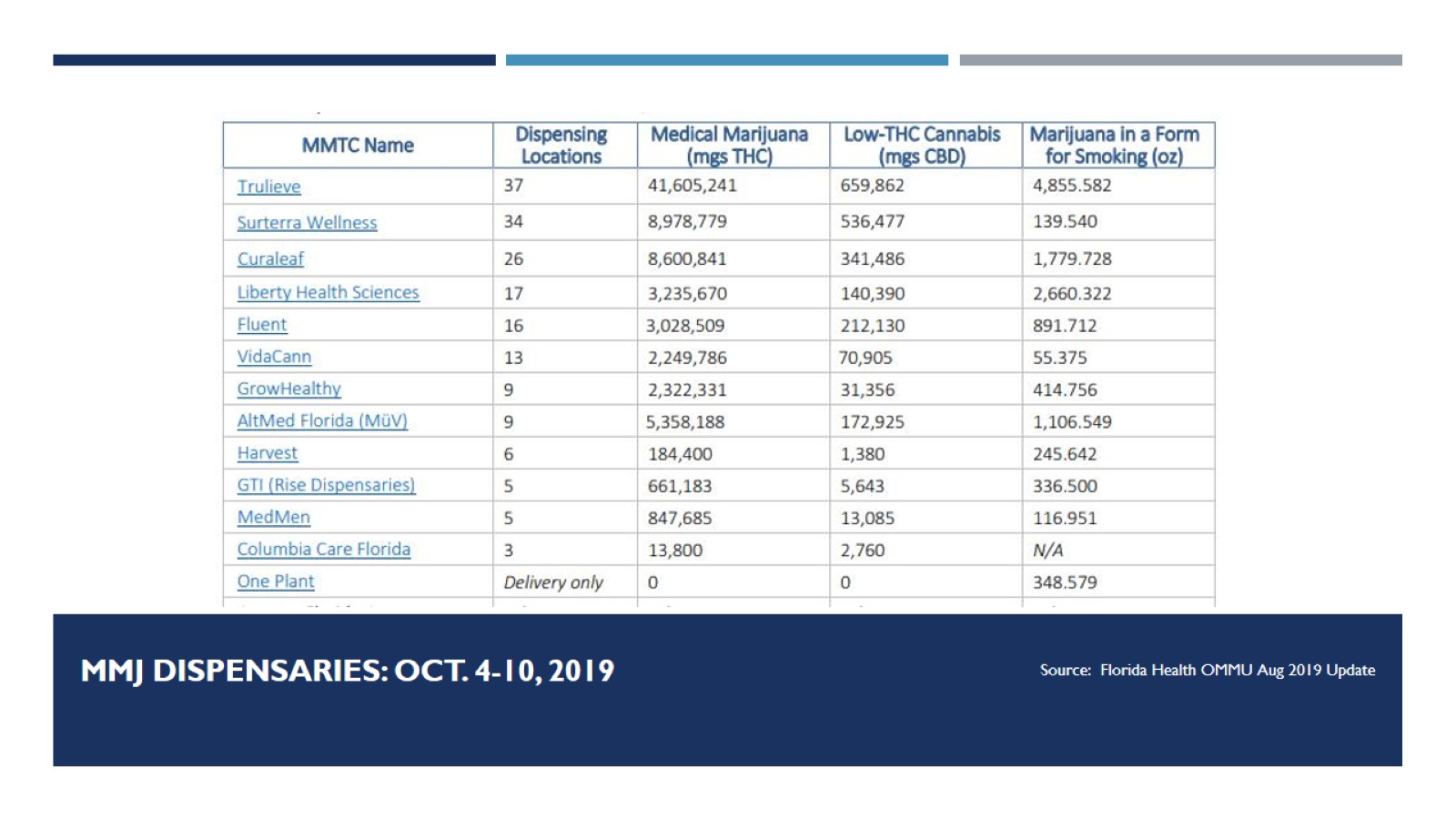 MMJ Dispensaries: Oct. 4-10, 2019
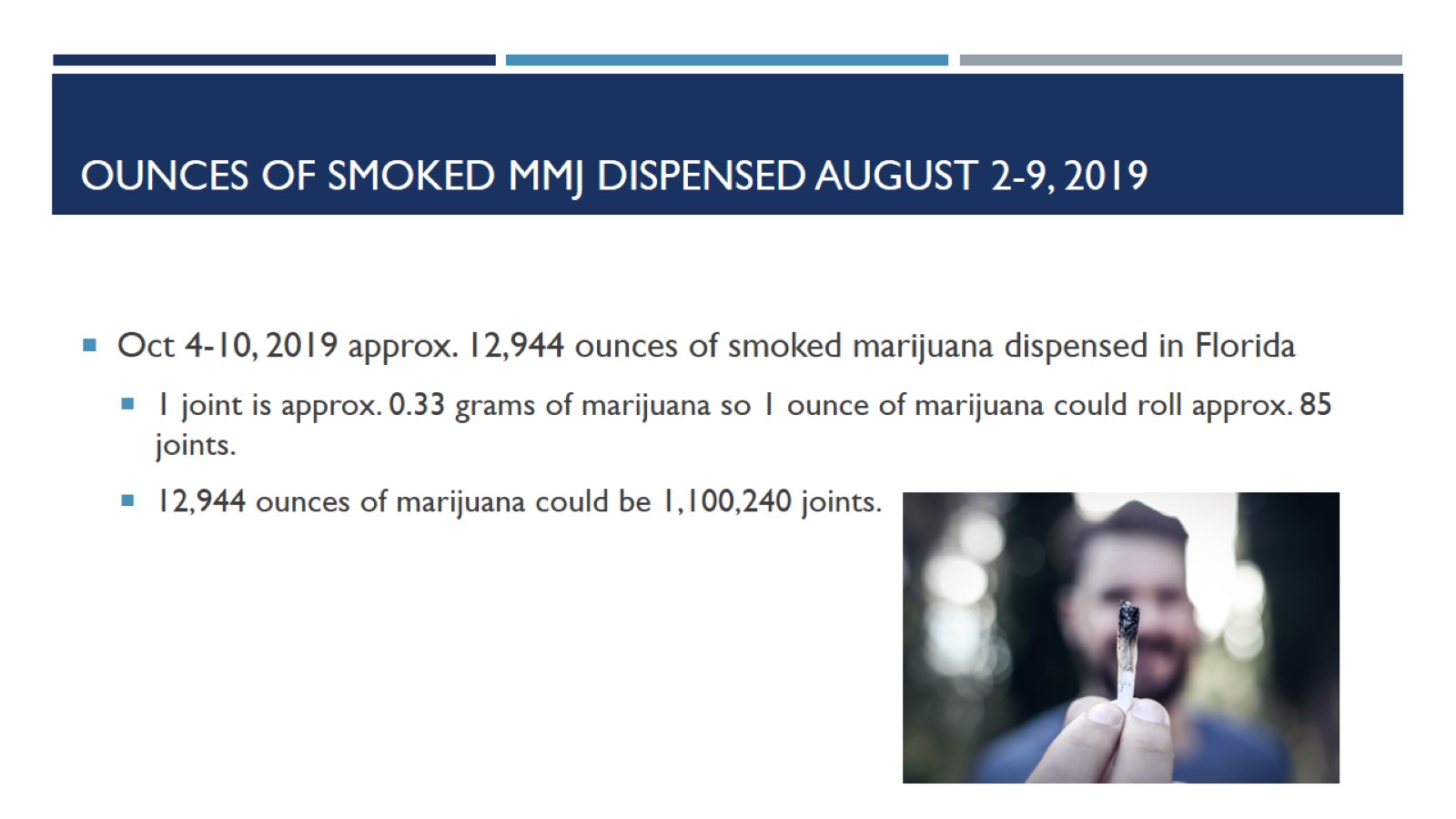 Ounces of Smoked MMJ dispensed August 2-9, 2019
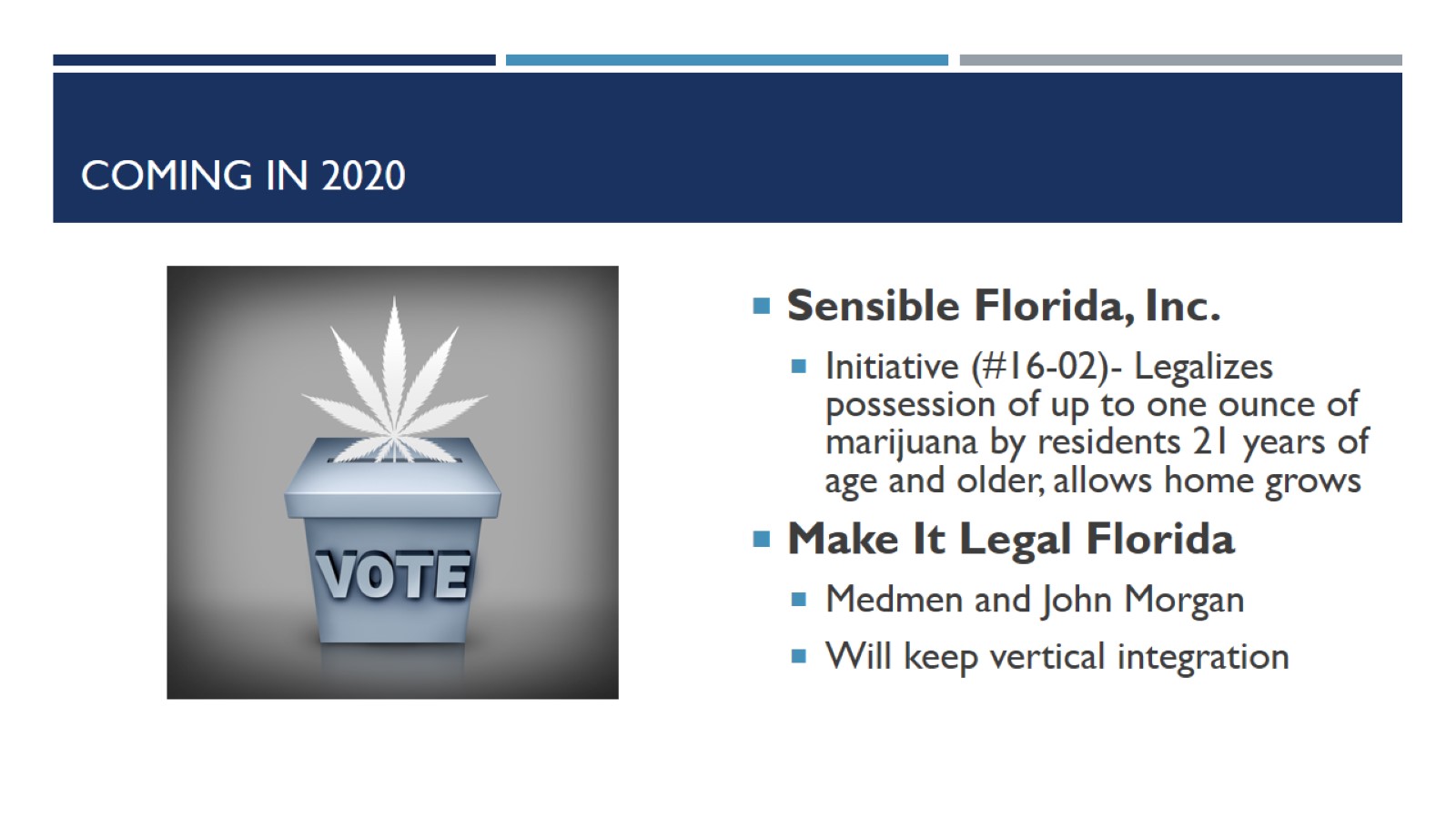 Coming in 2020
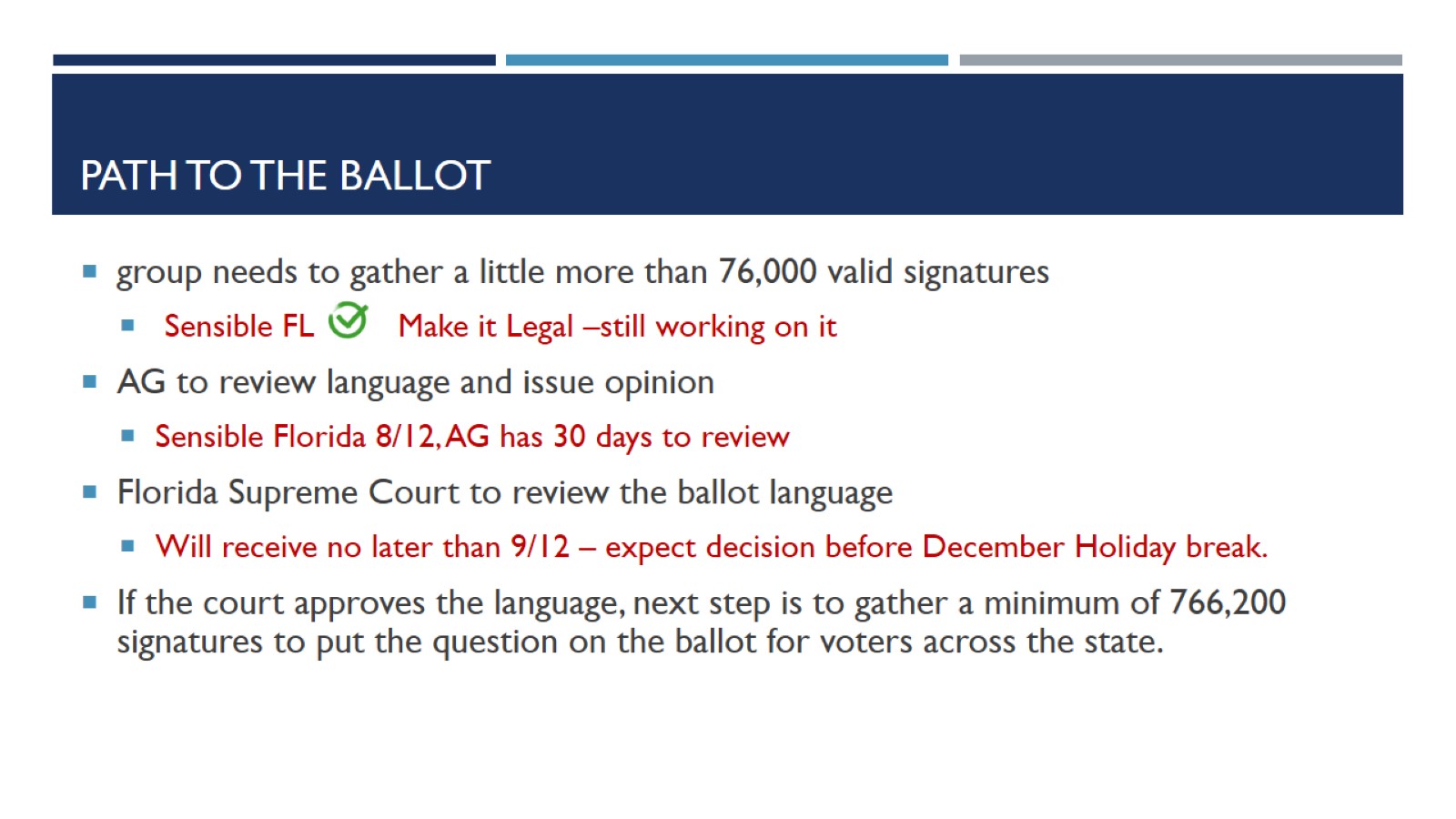 Path to the ballot
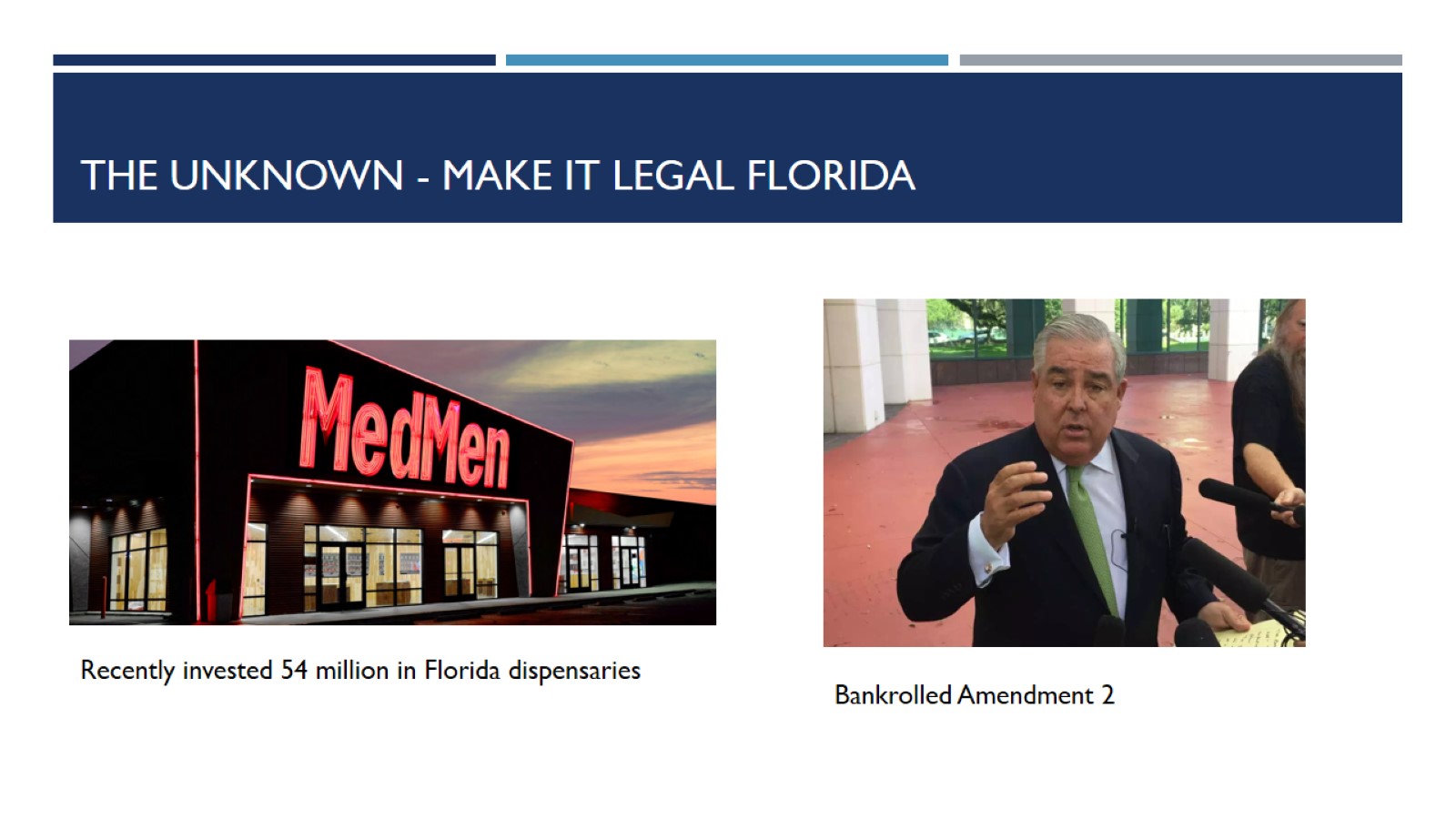 The unknown - Make It Legal Florida
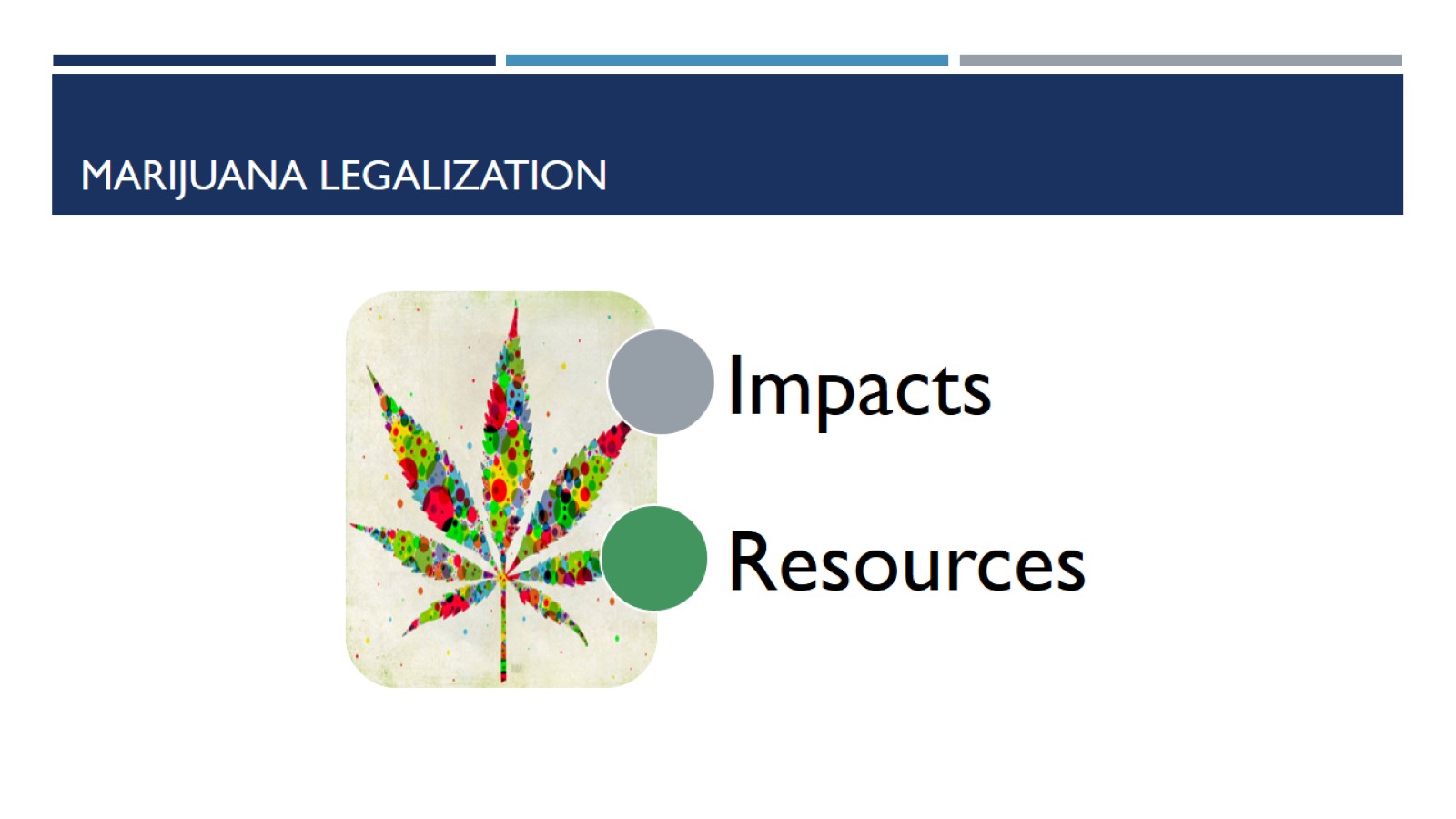 Marijuana Legalization
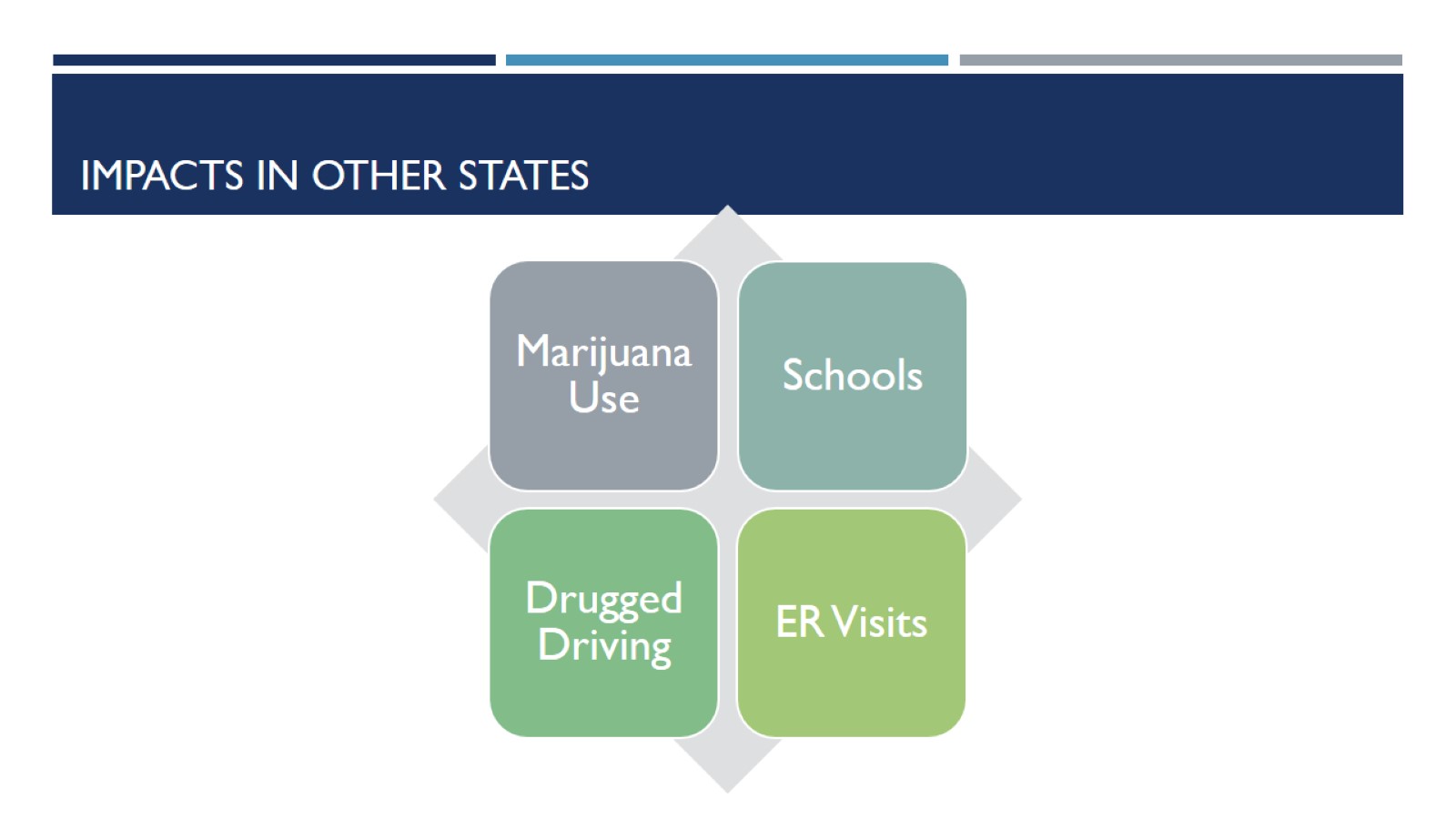 Impacts in other states
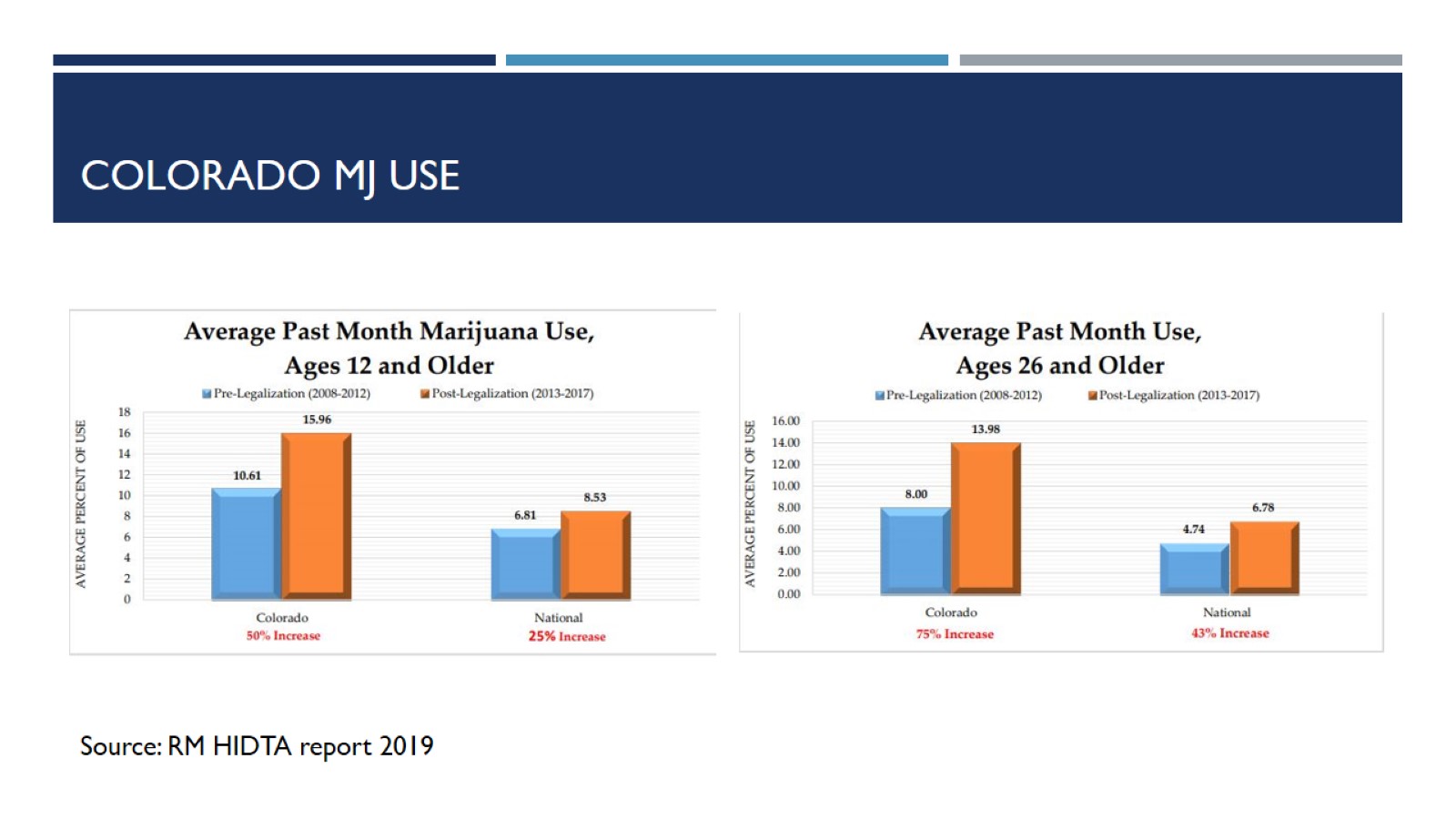 Colorado MJ Use
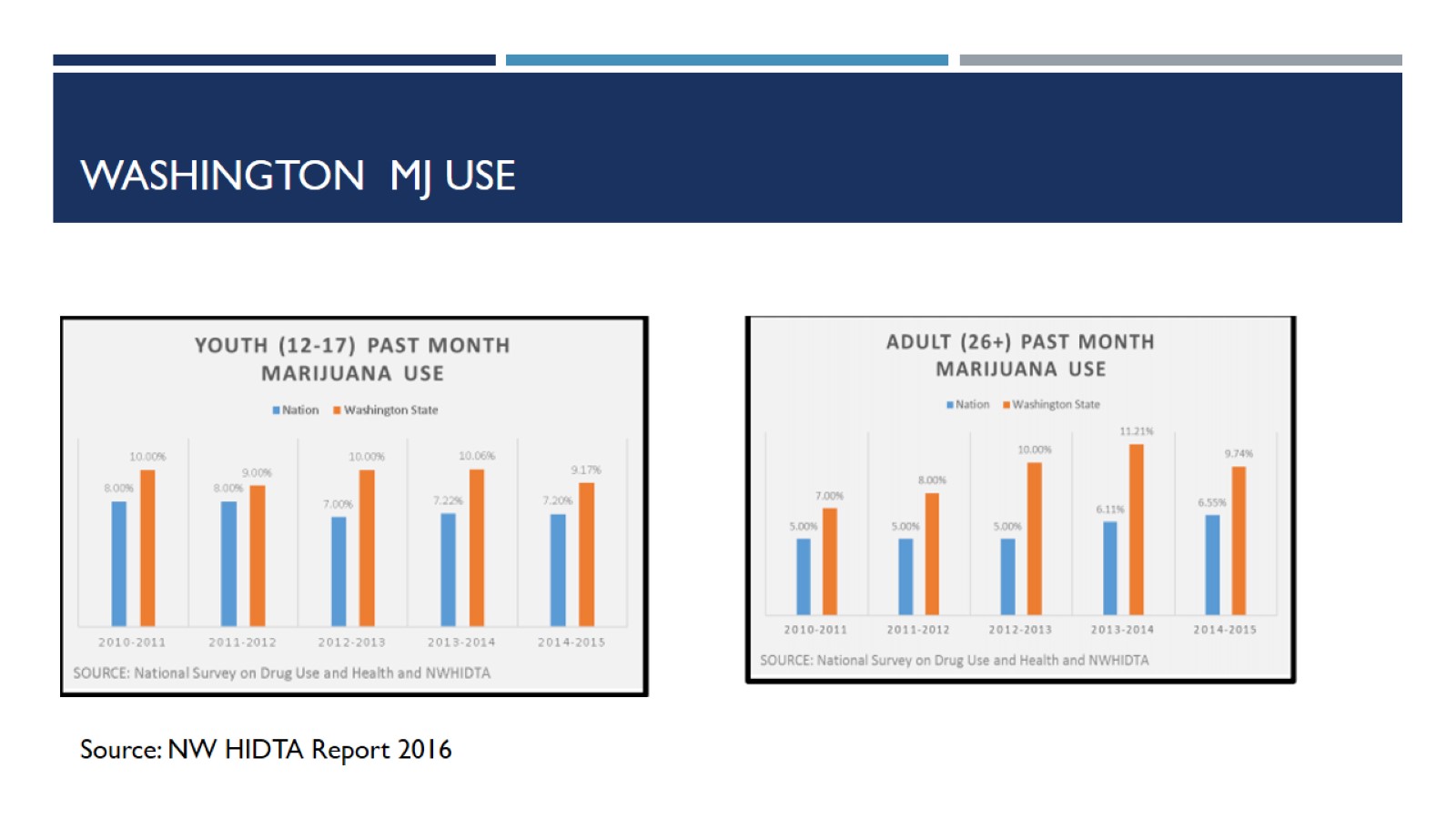 Washington  MJ Use
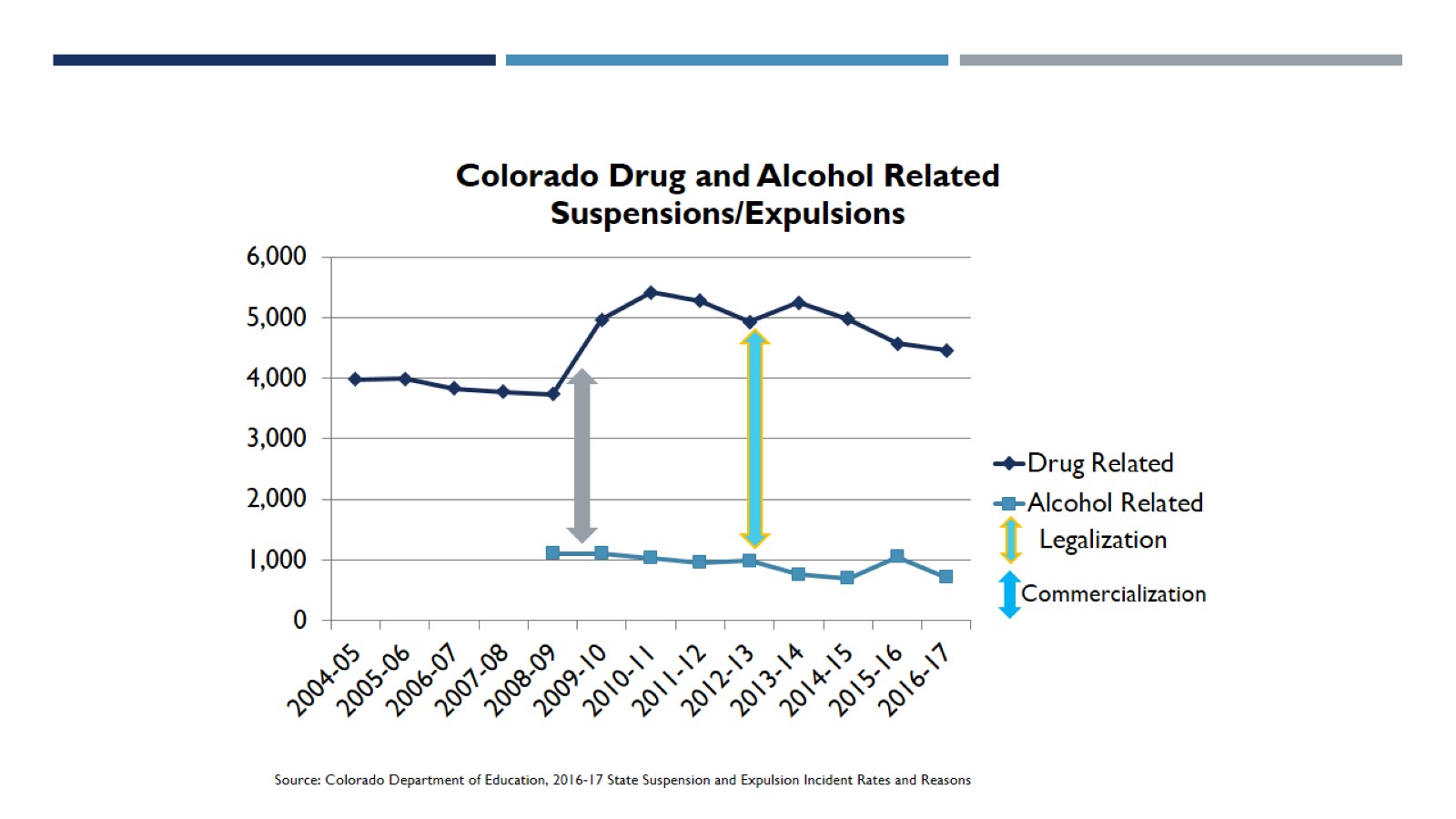 Colorado
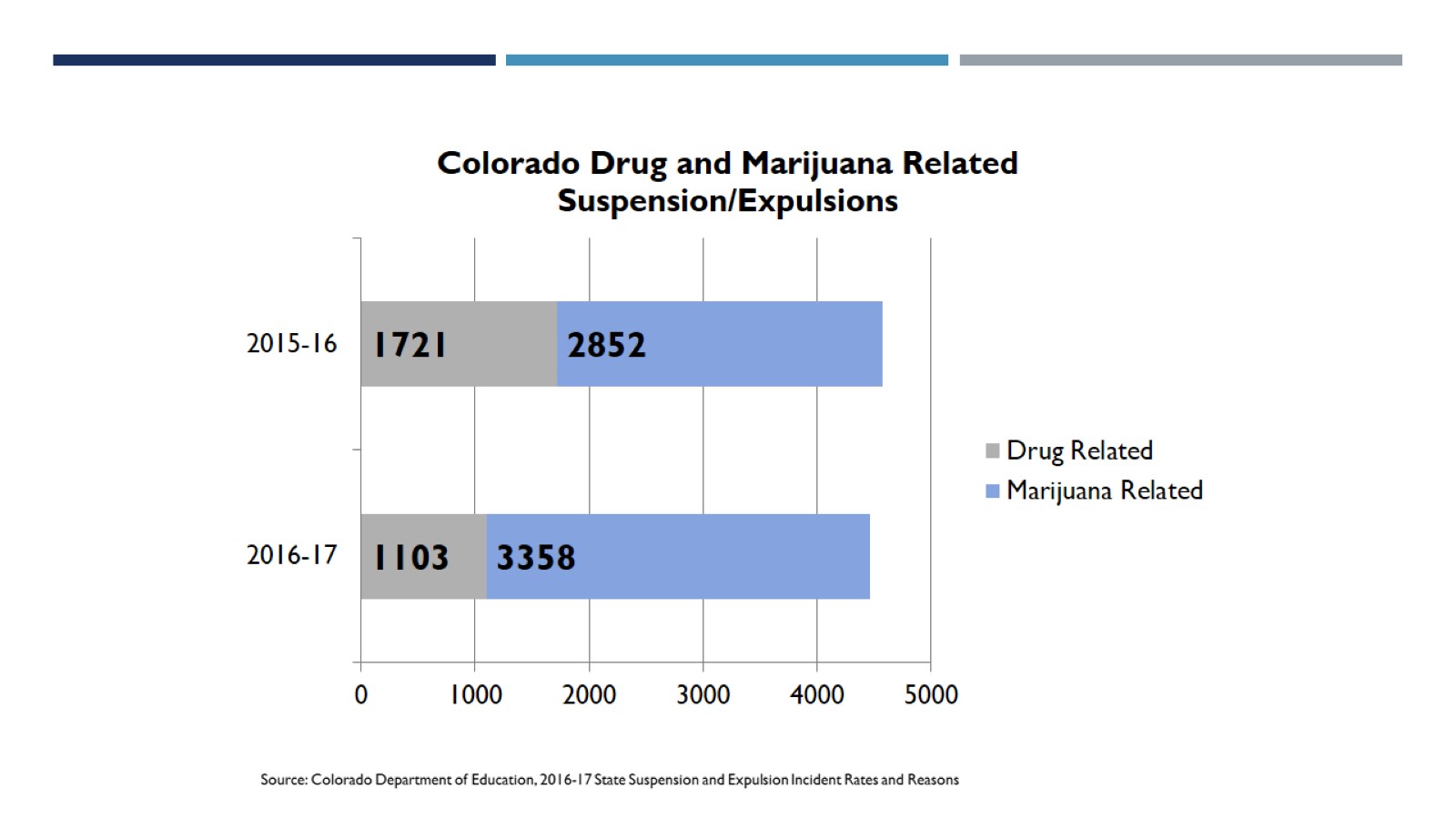 Colorado
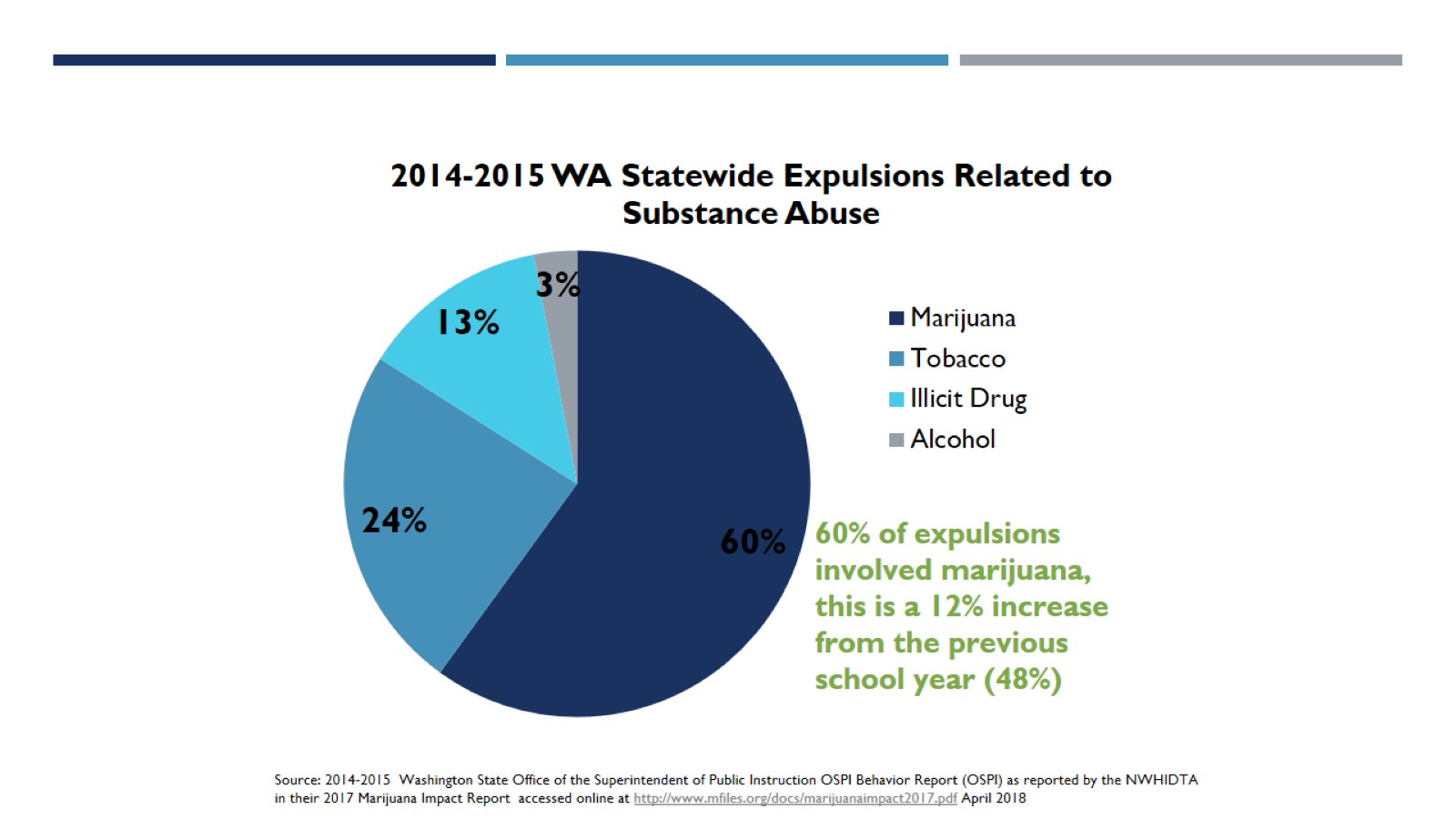 WA- Schools
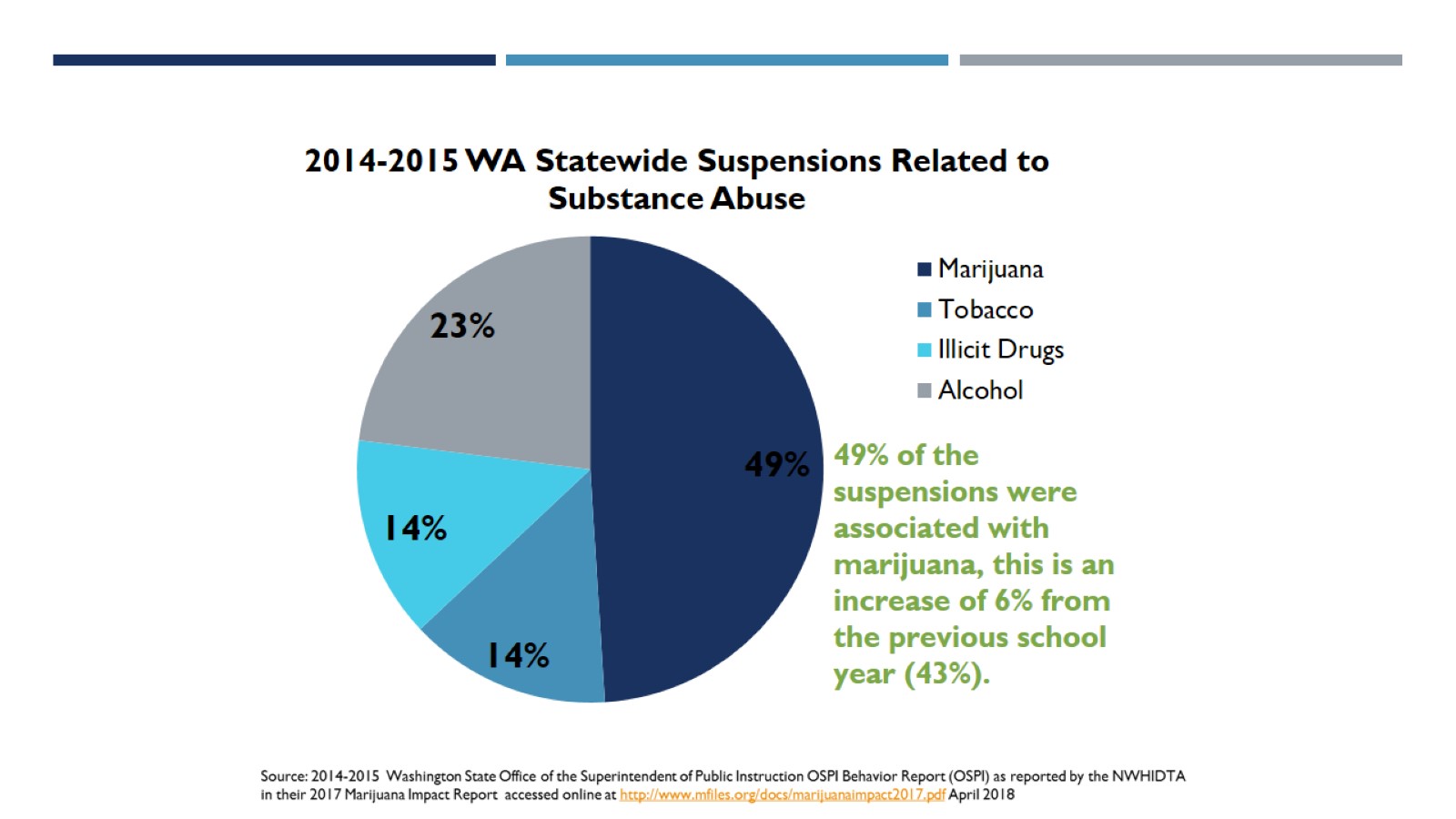 WA - Schools
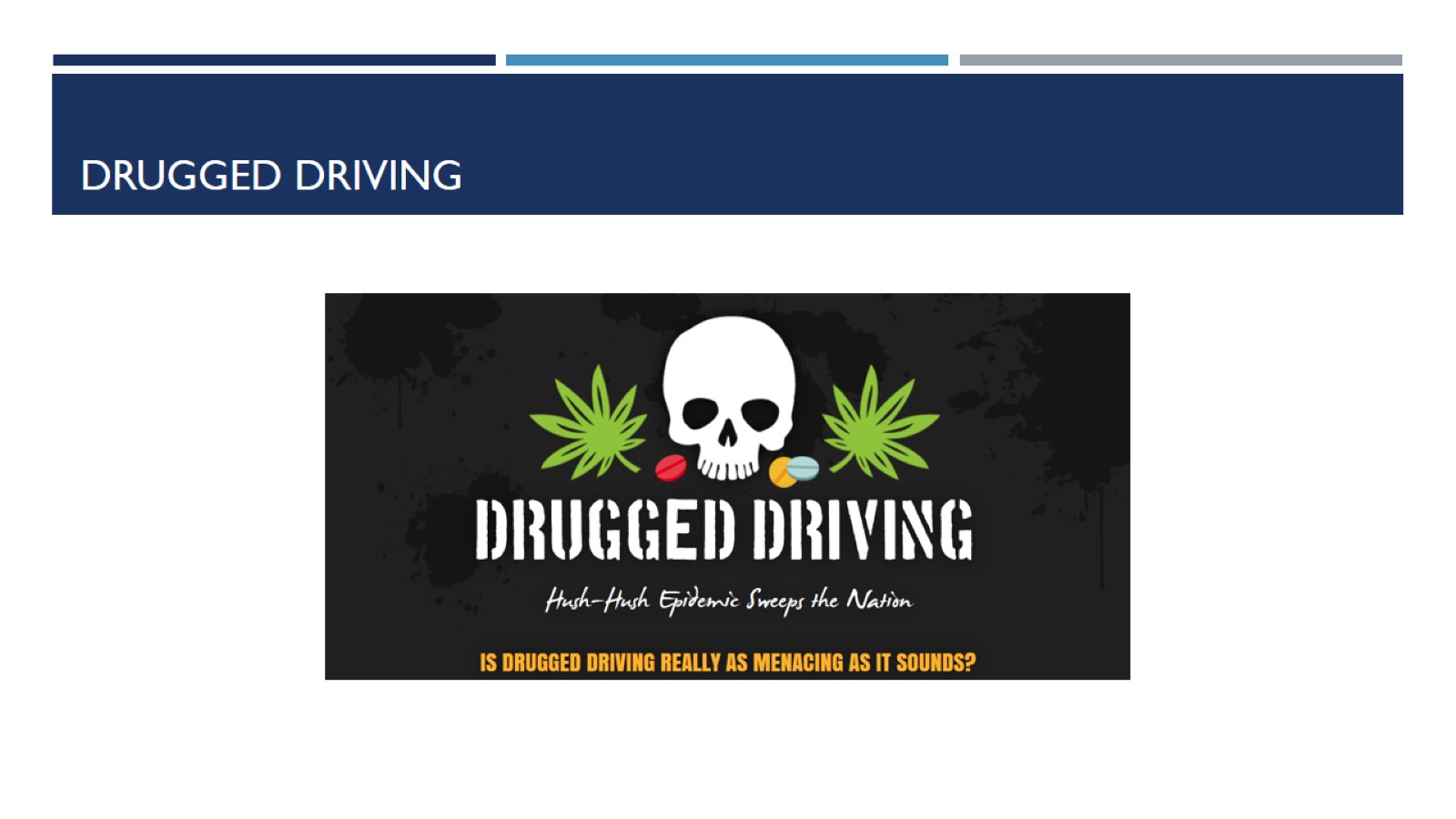 Drugged Driving
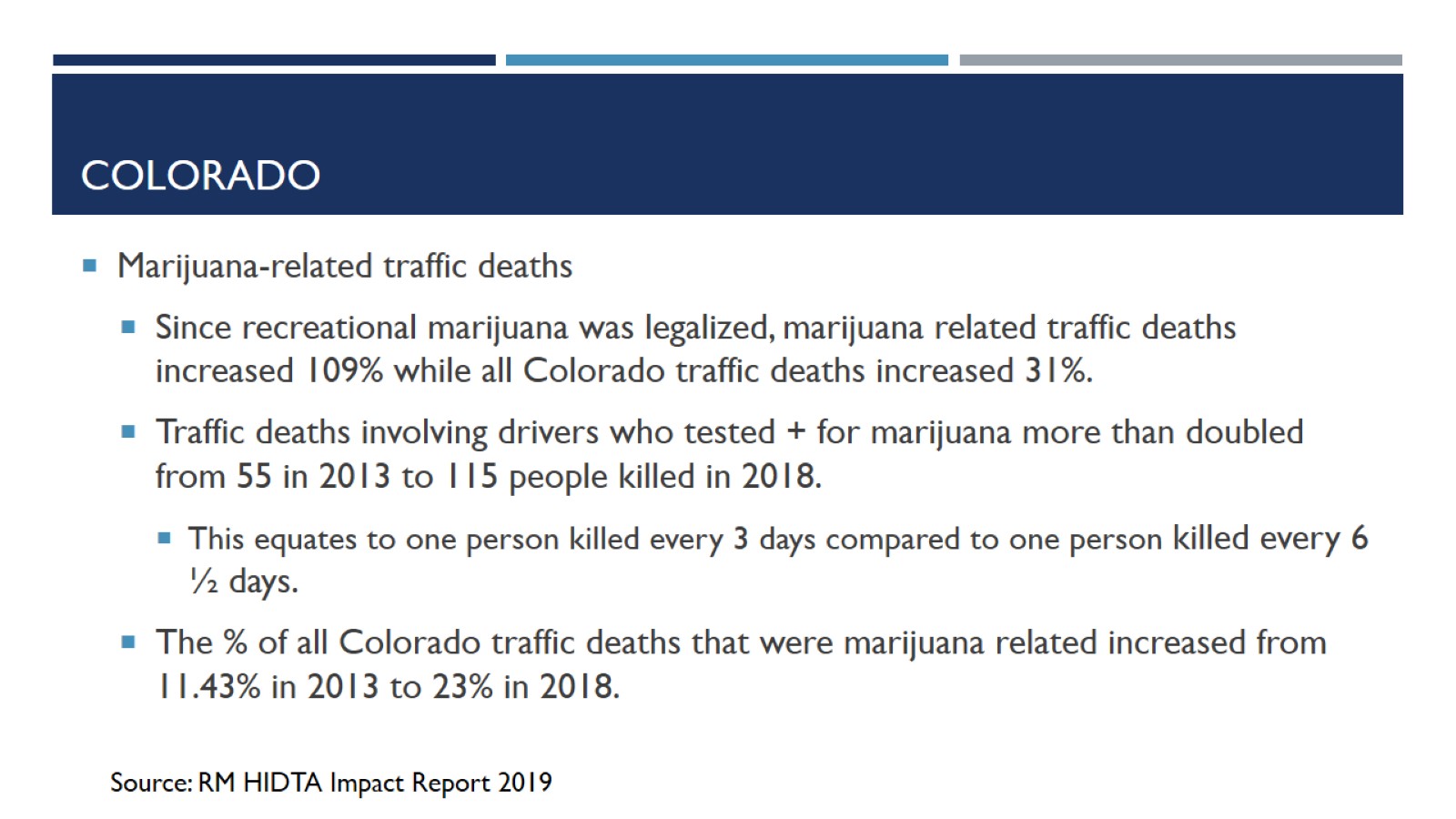 Colorado
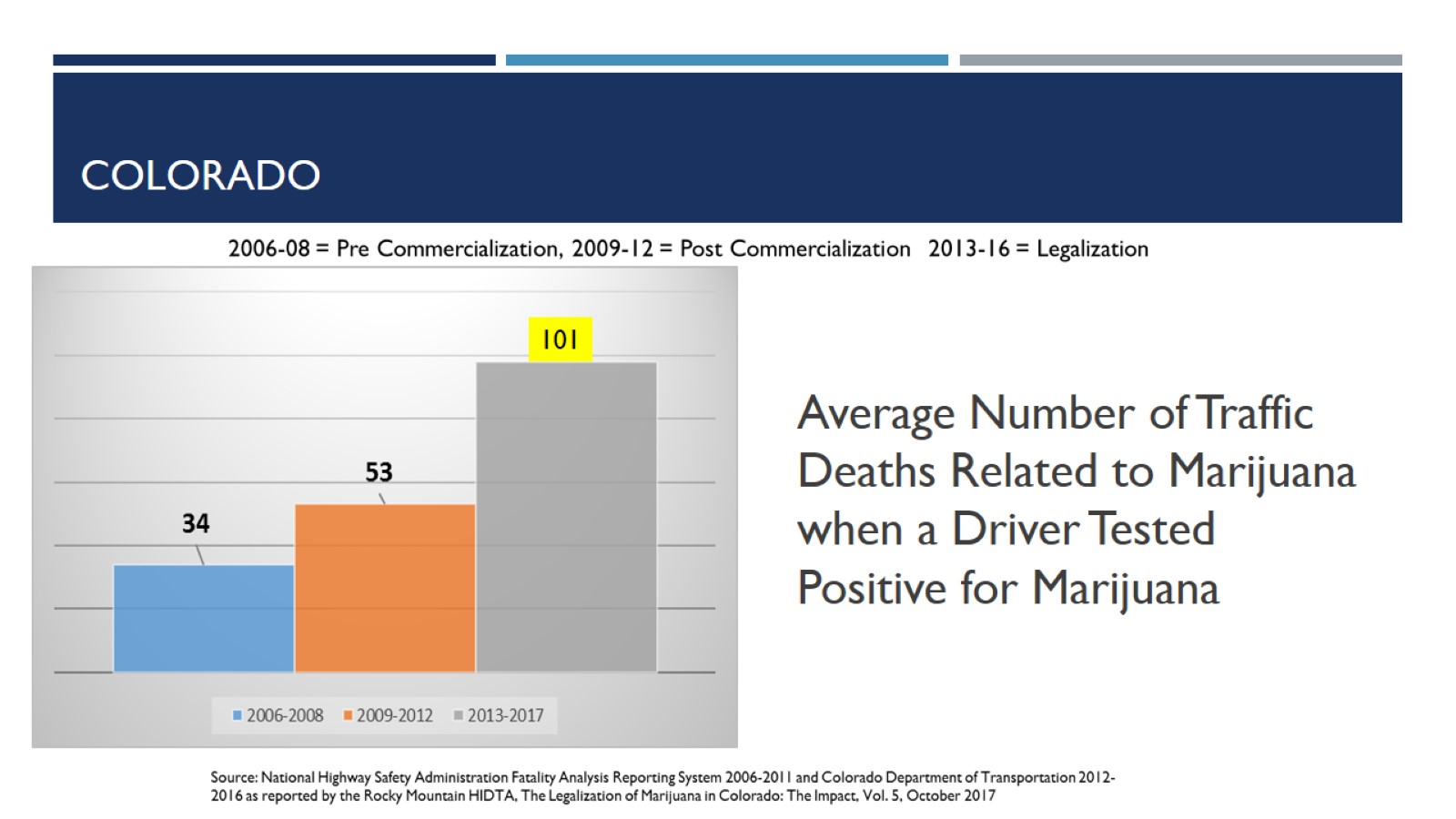 Colorado
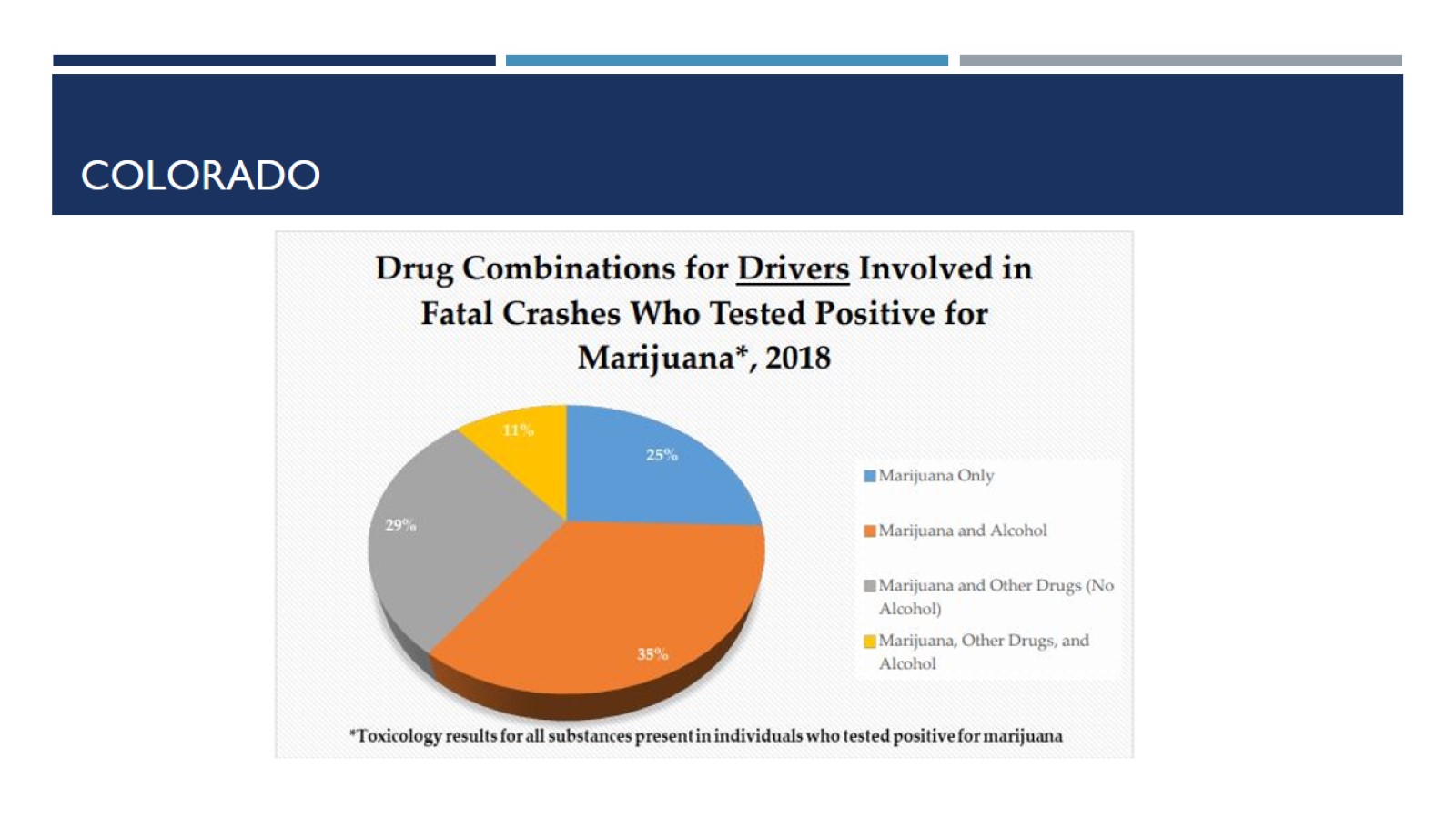 Colorado
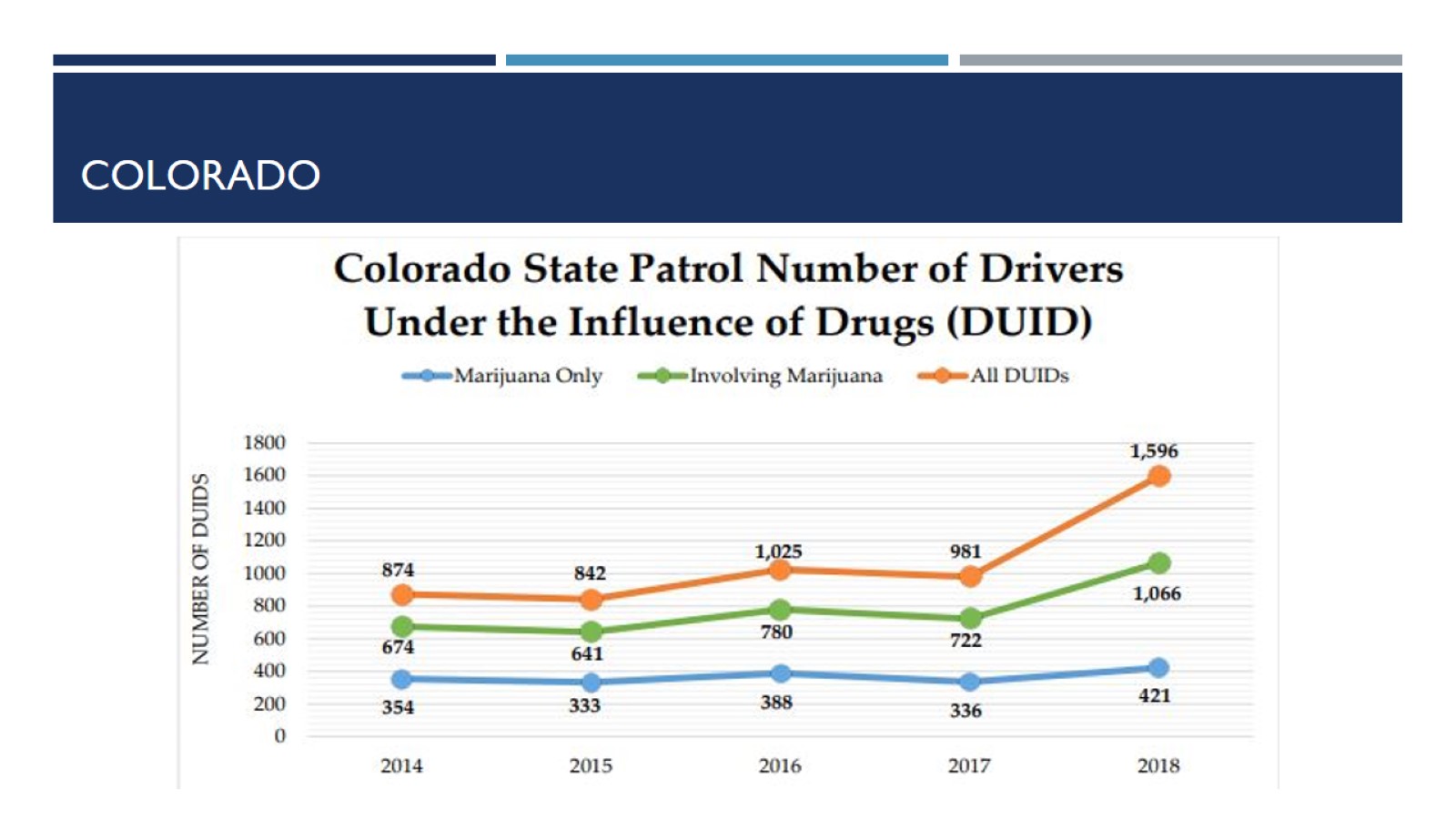 Colorado
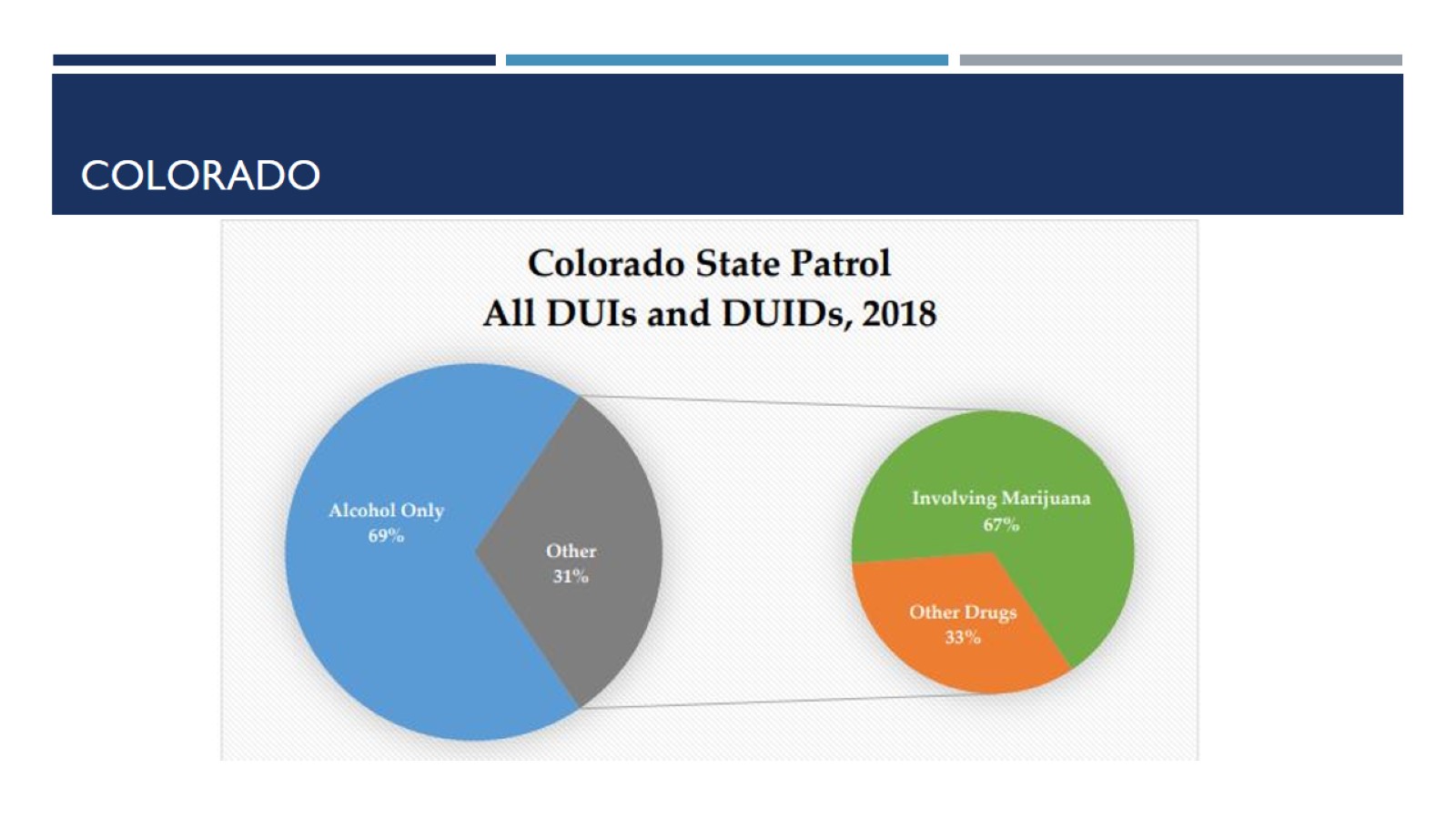 colorado
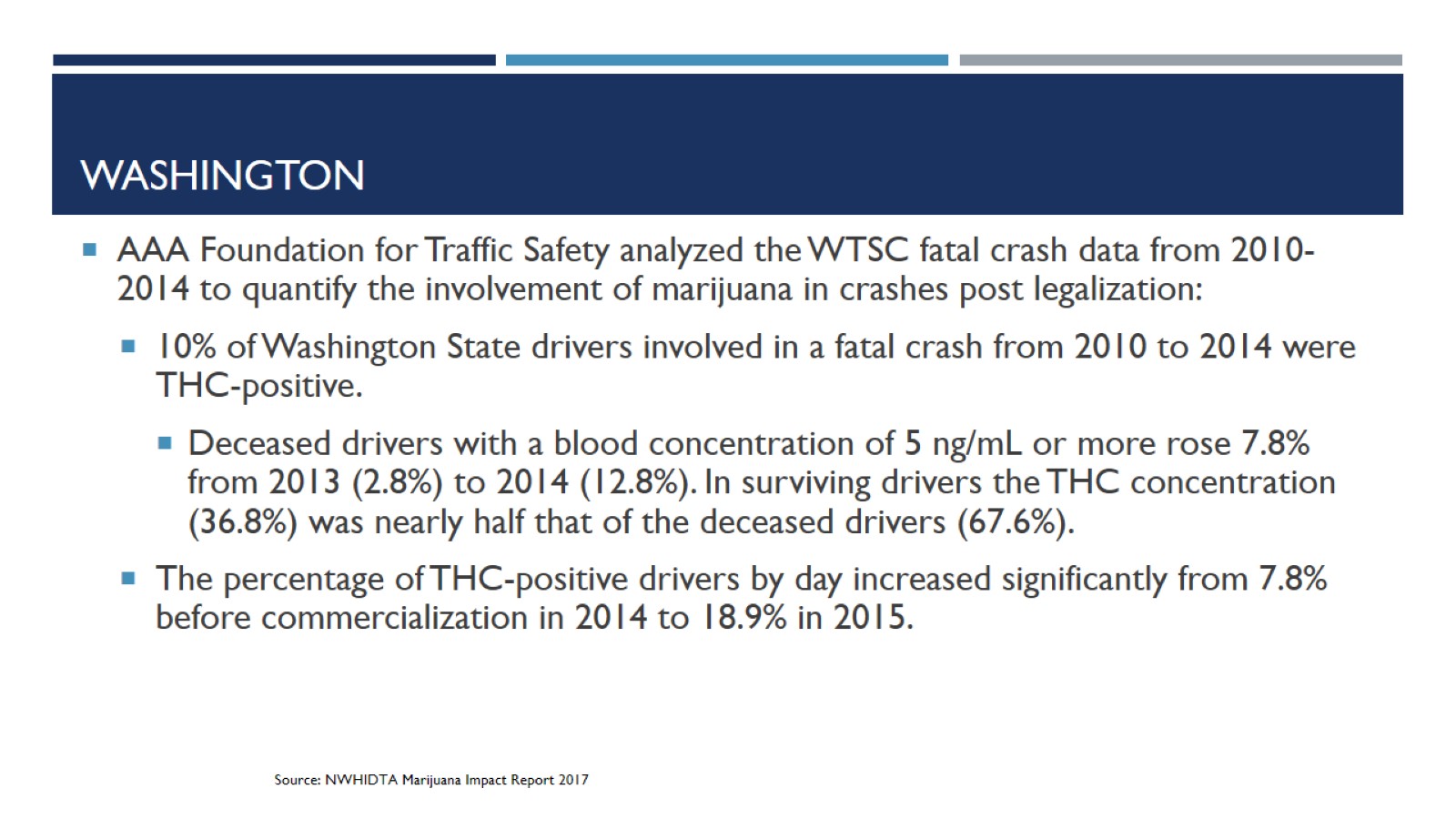 Washington
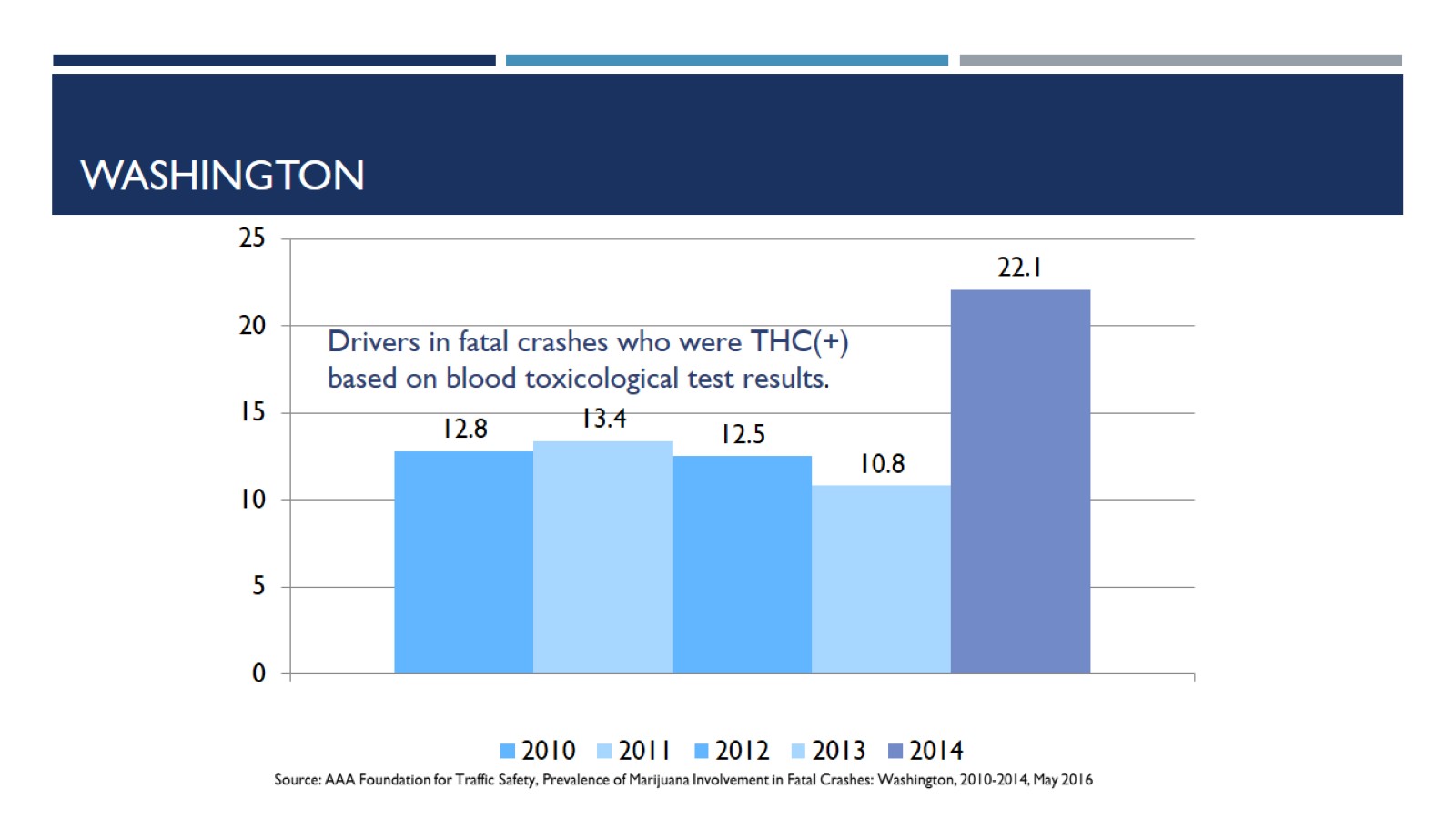 Washington
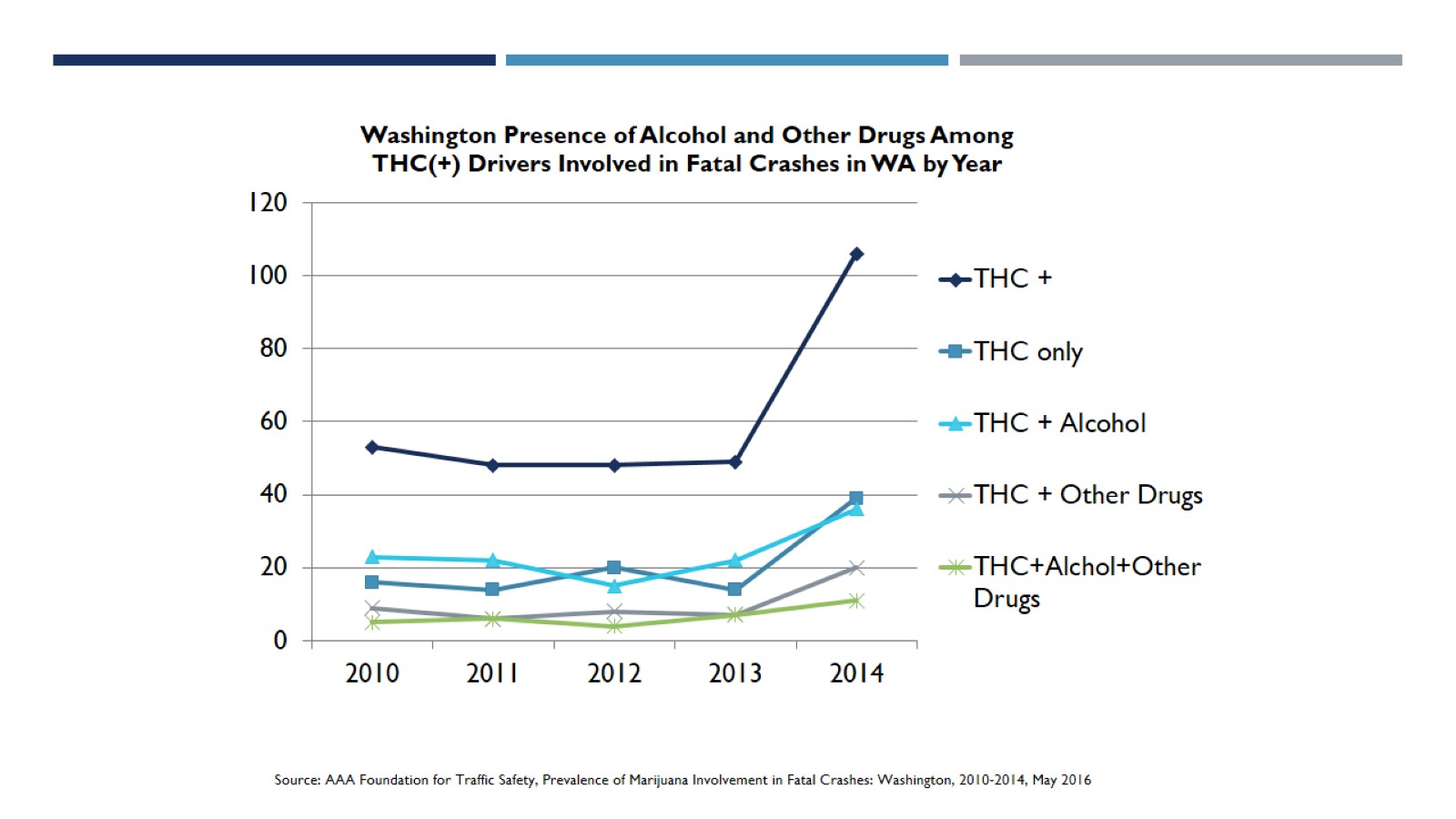 Washington
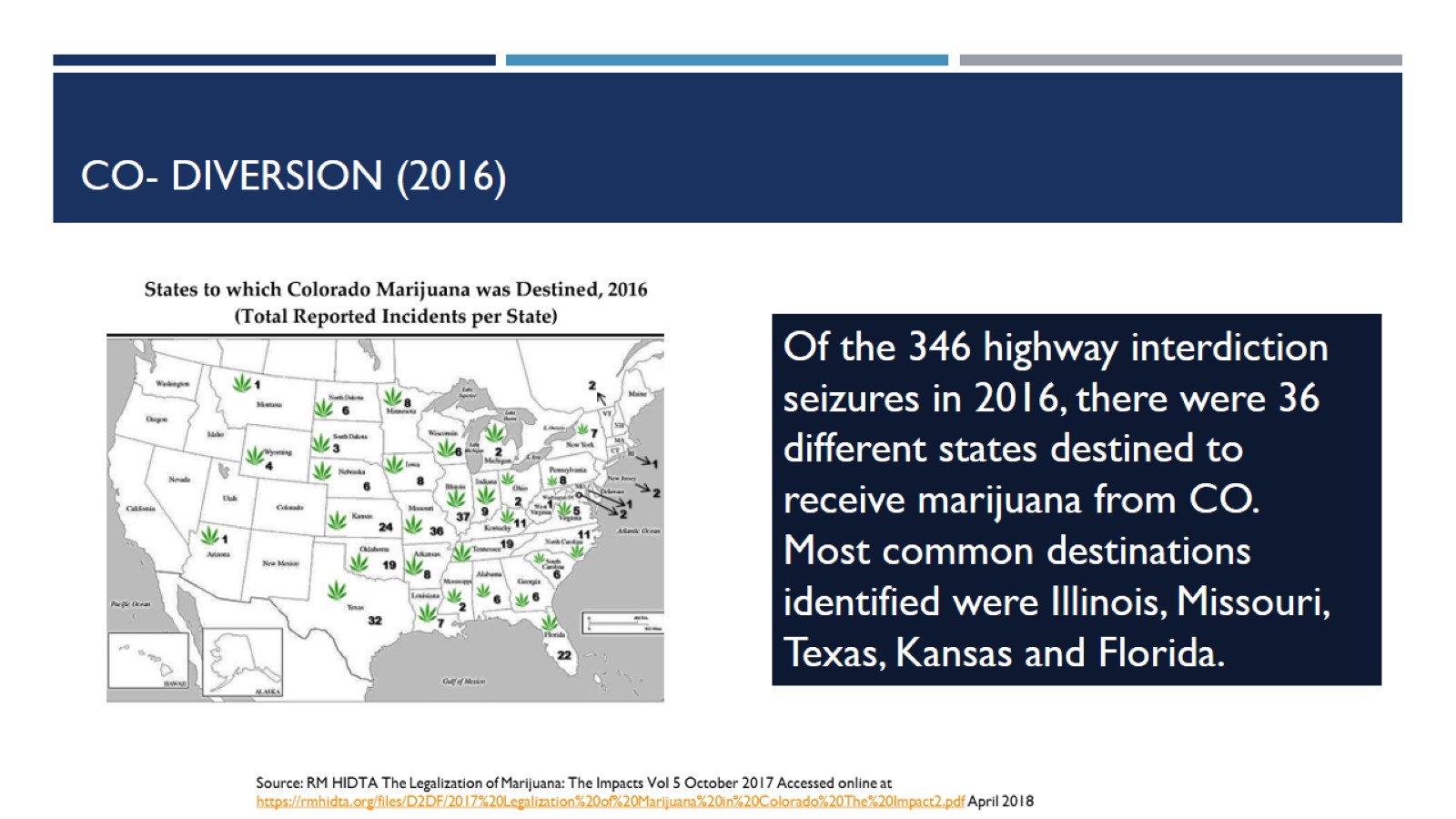 CO- Diversion (2016)
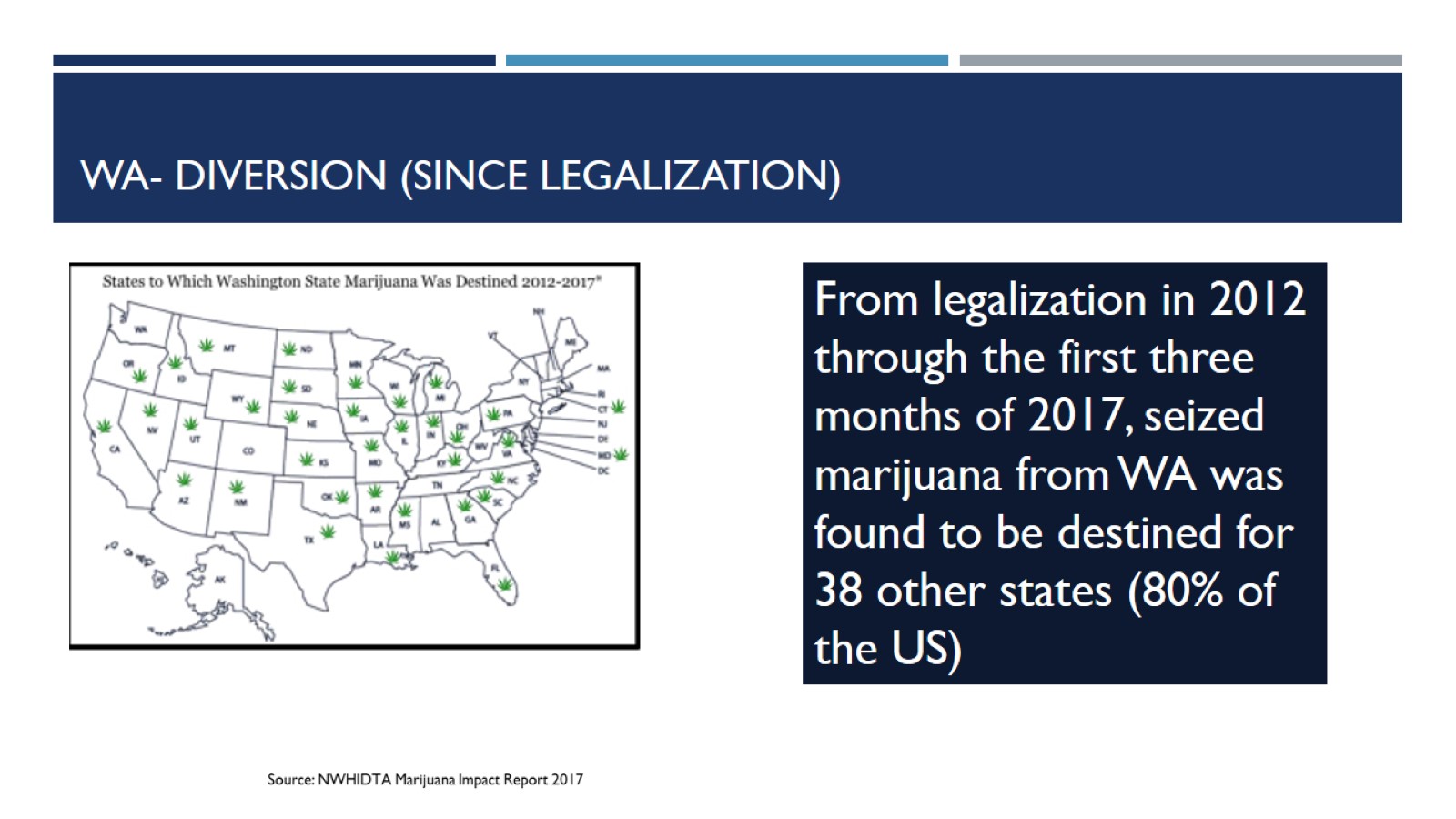 WA- Diversion (since legalization)
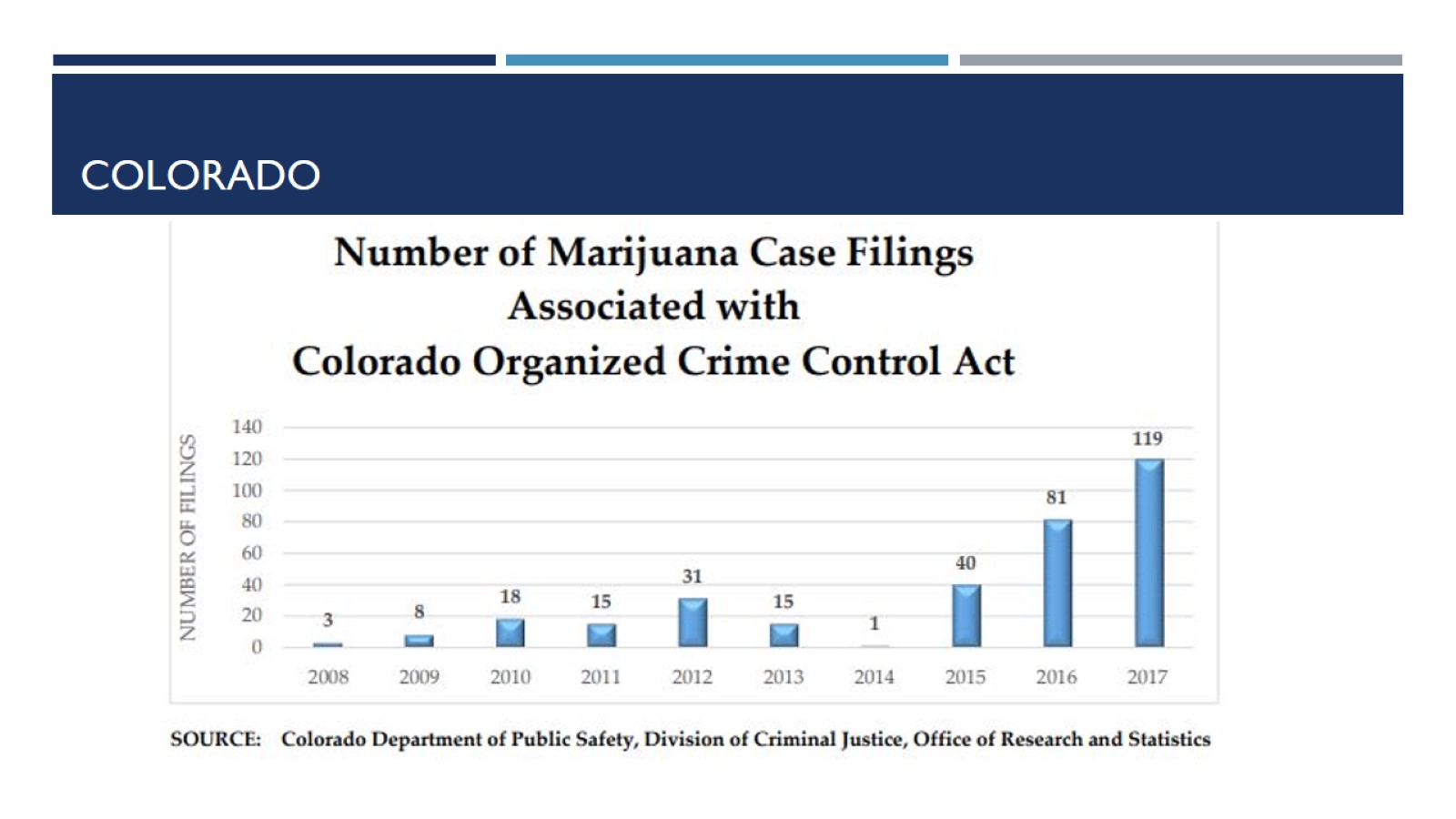 Colorado
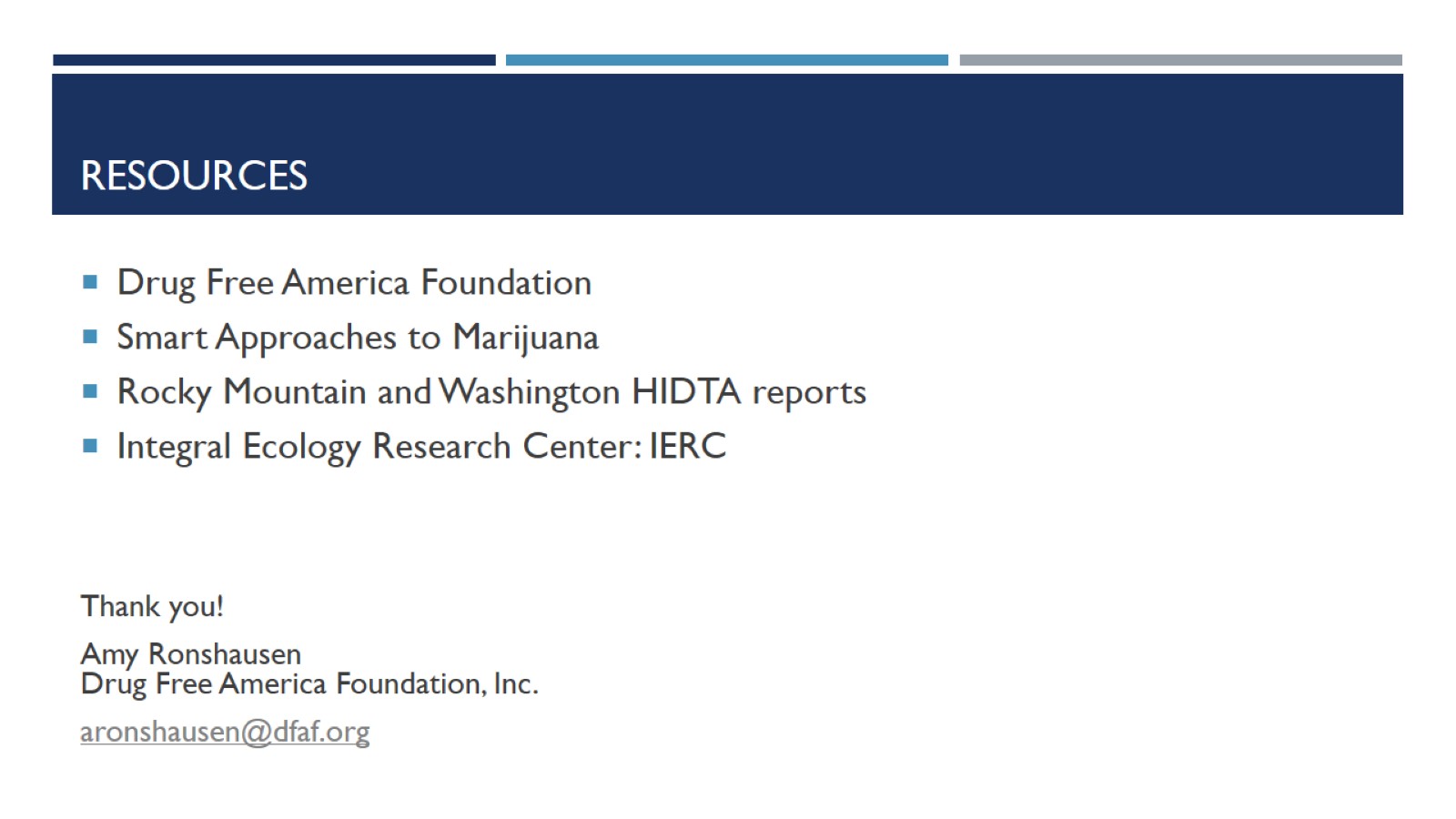 Resources